Libera Università Internazionale 
degli Studi Sociali Guido Carli
Diritto dell’Unione europea
Settimana 3
Competenze dell’Unione europea
Prof Alessandro Nato
13 febbraio 2025
Indice
Lezione 1
a.i. Obiettivi e Principio di attribuzione delle competenze UE; a.ii. Categorie di competenze; a.iii. Competenza esclusiva UE; a.iv. Competenza concorrente UE/Stati membri; a.v. Competenze di sostegno
Lezione 2
b.i. Clausola di flessibilità; b.ii. Principio di preclusione ; b.iii. Principio di sussidiarietà; b.iv. Principio di Proporzionalità; 
Lezione 3
 c.i. Azione esterna; c.ii. Politica estera, di sicurezza e difesa comune.
Titolo della Presentazione/Sezione
13 febbraio 2025
2
Slide statica
Esempio di slide divisoria personalizzata con i colori complementari e testo maggiorato
Lezione 1
a.i. Obiettivi e Principio di attribuzione delle competenze UE; 
a.ii. Categorie di competenze; 
a.iii. Competenza esclusiva UE; 
a.iv. Competenza concorrente UE/Stati membri; 
a.v. Competenze di sostegno
Obiettivi dell’UE
Obiettivi: nell’art. 3 TUE = obblighi per SM e istituzioni.
Promozione della pace, dei valori e del benessere; 
spazio di libertà, sicurezza e giustizia; 
mercato interno; 
lotta alla discriminazione; 
coesione economica e sociale; 
diversità culturale; 
unione economica e monetaria; 
ruolo nelle relazioni internazionali.
Principio di leale cooperazione SM-UE
Art. 4, par. 3, TUE: 

«In virtù del principio di leale cooperazione, l'Unione e gli Stati membri si rispettano e si assistono reciprocamente nell'adempimento dei compiti derivanti dai trattati.

Gli Stati membri adottano ogni misura di carattere generale o particolare atta ad assicurare l'esecuzione degli obblighi derivanti dai trattati o conseguenti agli atti delle istituzioni dell'Unione».
Principio di attribuzione delle competenze
Principio di attribuzione (ex Art. 5.1 TUE): 
Delimitazione delle competenze dell'Unione
Differenza tra UE e Stati membri: mancanza di competenza generale.
L'Unione agisce esclusivamente nei limiti delle competenze che le sono attribuite dagli Stati membri nei trattati per realizzare gli obiettivi da questi stabiliti. 
Qualsiasi competenza non attribuita all'Unione nei trattati appartiene agli Stati membri (Art. 5.1 TUE).
Collegamento col principio della base giuridica.
Principio di attribuzione delle competenze
Definizione di Base giuridica: 
Una disposizione dei Trattati che attribuisce competenza alle istituzioni UE in una determinata materia e definisce la procedura da seguire e la tipologia di atto che si può adottare.
La scelta della corretta base giuridica contribuisce a ripartire le funzioni tra le istituzioni europee
Criteri per individuare la base giuridica:
Scopo e contenuto dell’atto da adottare;
Preferenza per basi giuridiche più specifiche;
Centro di gravità dell’atto;
Uso di basi giuridiche plurime;
Preferenze per procedure più favorevoli al PE.
Principio di attribuzione delle competenze
Carattere derivato delle competenze dell’Unione europea.
Funzionalismo tipico delle organizzazioni internazionali: obiettivi comuni agli Stati membri e compiti finalizzati a tali obiettivi.
Carattere residuale delle competenze statali.
Approccio restrittivo del Trattato di Lisbona.
Categorie di competenze
Trattato di Lisbona conferisce maggiore organicità e chiarezza alle competenze
La riforma di Lisbona ripartisce le competenze in tre categorie e procede ad una loro elencazione (artt. 2 e ss. TFUE):
Competenze esclusive UE;
Competenze concorrenti;
Competenze di sostegno.
Competenze esclusive
Quando i trattati attribuiscono all'Unione una competenza esclusiva in un determinato settore, solo l'Unione può legiferare e adottare atti giuridicamente vincolanti (Art. 2.1 TFUE). 
Potere Stati Membri se autorizzati da UE o nell’attuazione del diritto UE.
Definizione delle competenze esclusive dell’UE è una novità nel Trattato di Lisbona.
Elenco tassativo
Competenze esclusive
L’elenco delle competenze esclusive è un elenco tassativo ed è contenuto nell’art. 3 TFUE:
Unione doganale;
Regole di concorrenza necessarie al mercato interno;
Politica monetaria area euro;
Conservazione risorse biologiche marine;
Politica commerciale comune.
Competenze concorrenti
Art. 2, par. 2, TFUE: 
Quando i trattati attribuiscono all'Unione una competenza concorrente con quella degli Stati membri in un determinato settore, l'Unione e gli Stati membri possono legiferare e adottare atti giuridicamente vincolanti in tale settore.
Definizione: carattere residuale.
L’elenco è solo esemplificativo ed è contenuto nell’art. 4 TFUE:
Mercato interno; Politica sociale; Spazio di libertà, sicurezza e giustizia; Ambiente; Protezione del consumatore; Agricoltura e pesca.
Competenze concorrenti
Esercizio competenze concorrenti:
Quando la competenza è concorrente, sia l’UE che gli Stati membri possono legiferare.
Tuttavia gli SM lo possono fare se l’UE non abbia effettivamente esercitato la propria.
Regola competenza parallela (es. cooperazione allo sviluppo), l’UE conduce una politica autonoma senza impedire agli SM di legiferare (art. 4, par. 3 e 4, TFUE).
Anche se permangono le competenze nazionali, gli SM devono astenersi dal porre in essere misure di ostacolo all’UE
Competenze concorrenti
Esercizio competenze concorrenti:
Una volta che l’UE ha esercitato la sua competenza in determinati settori, la disciplina adottata esclude la normativa divergente degli SM, a meno che ciò non sia espressamente prevista dalla normativa UE.
Protocollo n. 25 ai Trattati sull’esercizio delle competenze concorrenti:
quando l’UE agisce in un determinato settore rientrante in tale ambito, il campo di applicazione di questo esercizio di competenza copre unicamente gli elementi disciplinati dall’atto dell’Unione e non copre l’intero settore.
Competenze di sostegno
Art. 2, par. 5, TFUE: 
Competenze c.d. di terzo tipo.
l'Unione ha competenza per svolgere azioni intese a sostenere, coordinare o completare l'azione degli Stati membri, senza tuttavia sostituirsi alla loro competenza in tali settori.
L’elenco è tassativo ed è contenuto nell’art. 6 TFUE:
 tutela e miglioramento della salute; industria; cultura; turismo; istruzione, formazione professionale, gioventù e sport; protezione civile; cooperazione amministrativa.
Focus: Unione economica e monetaria (UEM)
Due rami dell’UEM: politica economica e politica monetaria.
Base giuridica: 119 TFUE
Art. 119, par. 1, TFUE: Politica economica – richiamo 
Art. 119, par. 2, TFUE: Politica monetaria – richiamo
Art. 119, par. 3, TFUE: principi direttivi UEM: prezzi stabili; finanze pubbliche e condizioni monetaria sane; bilancia dei pagamenti sostenibile.
Titolo della Presentazione/Sezione
13 febbraio 2025
16
Focus: Unione economica e monetaria (UEM)
Competenze attribuite e UEM: quadro sbilanciato a favore della moneta unica
Politica economica (art. 2, par. 3, TFUE):
Gli Stati membri coordinano le loro politiche economiche (SM mantengono competenza in politica economica);
UE ha una competenza limitata.
Politica monetaria (art. 3, par. 1, lett. c), TFUE: 
Per gli SM la cui politica è l’euro, l’UE ha competenza esclusiva.
Titolo della Presentazione/Sezione
13 febbraio 2025
17
Focus: Unione economica e monetaria (UEM)
Politica economica (artt. da 120 a 126 TFUE): 
Coordinamento delle politiche economiche SM, affidato a strumenti di soft law (art. 121 TFUE);
Imposizioni di rigidi limiti esterni, cioè di parametri di limitazione della spesa pubblica (artt. da 123 a 125 TFUE)
Il coordinamento delle politiche economiche avviene attraverso degli indirizzi di massima per le politiche economiche degli Stati membri e dell’Unione.
I parametri di limitazione della spesa pubblica riguardano il deficit e il debito pubblico.
Titolo della Presentazione/Sezione
13 febbraio 2025
18
Focus: Unione economica e monetaria (UEM)
Politica monetaria: (Articoli 119-144, 219 e 282-284 TFUE)
Responsabilità della conduzione: BCE e Sistema europeo delle banche centrali (SEBC)
Obiettivi:
Diritto esclusivo di autorizzare l’emissione di banconote in euro (art. 128, par. 1, TFUE e 282, par. 3, TFUE)
Stabilità dei prezzi
Definire e attuare la politica monetaria dell’Unione;
Svolgere le operazioni sui cambi
Detenere e gestire le riserve ufficiali in valuta estera degli Stati membri
Promuovere il regolare funzionamento dei sistemi di pagamento
Titolo della Presentazione/Sezione
13 febbraio 2025
19
Focus: Unione economica e monetaria (UEM)
Come si entra nell’euro?
Clausole di non partecipazione
In linea di principio, tutti gli Stati membri dell'UE sono tenuti a introdurre l'euro una volta soddisfatti i criteri di convergenza. L'unica eccezione è la Danimarca, che ai sensi dei trattati UE dispone di una "clausola di non partecipazione" in virtù della quale è esentata dall'adozione dell'euro.
La Danimarca potrà tuttavia chiedere di aderire alla zona euro, se mai deciderà di farlo.
Titolo della Presentazione/Sezione
13 febbraio 2025
20
Focus: Unione economica e monetaria (UEM)
Criteri di convergenza (economici):
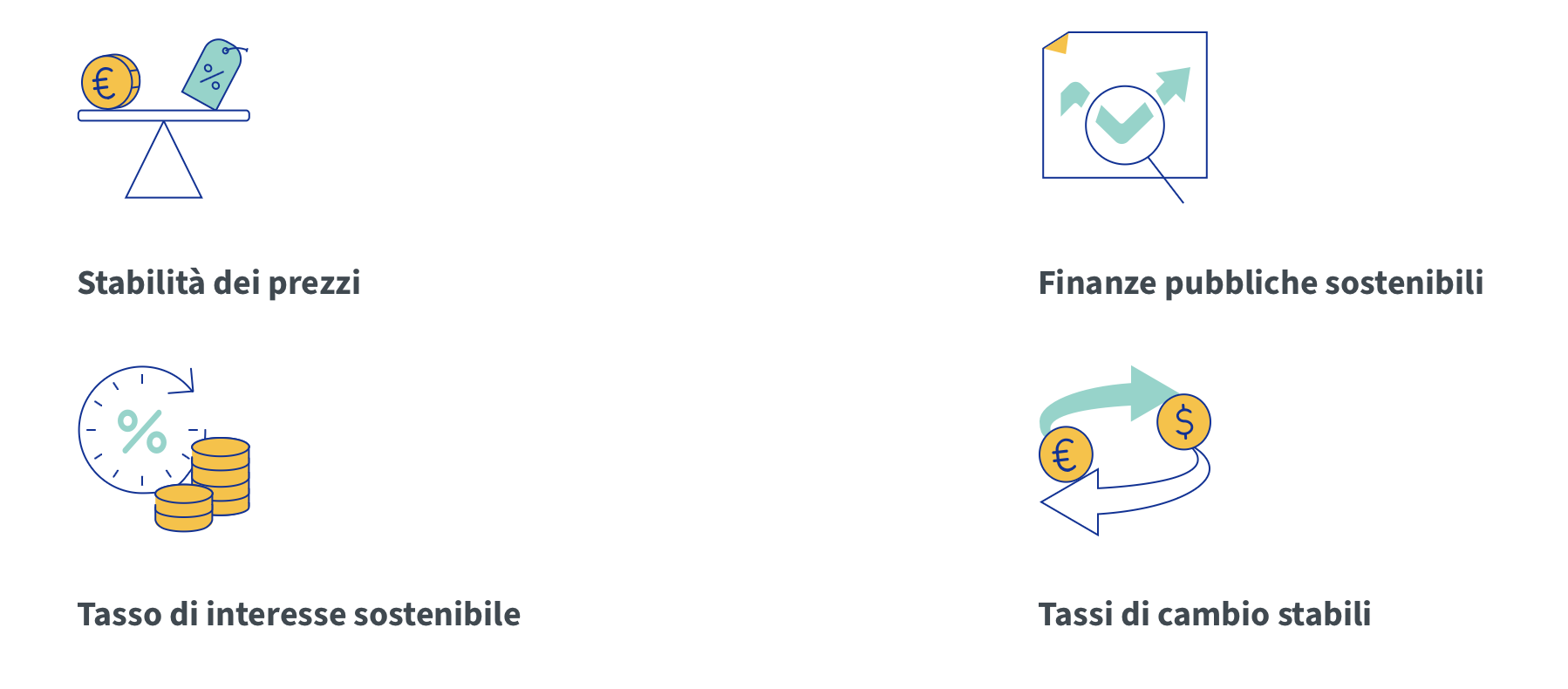 Titolo della Presentazione/Sezione
13 febbraio 2025
21
Focus: Unione economica e monetaria (UEM)
Stabilità dei prezzi:
Il paese deve dimostrare un andamento dei prezzi sostenibile e un tasso medio di inflazione (osservato nell'arco di un anno) che non superi di oltre 1,5 punti percentuali il tasso dei tre Stati membri con i migliori risultati.
Finanze pubbliche sane e sostenibili:
Il disavanzo pubblico, previsto o effettivo, non dovrebbe superare il 3% del PIL
Il rapporto tra debito pubblico e PIL non dovrebbe superare il 60% del PIL
Titolo della Presentazione/Sezione
13 febbraio 2025
22
Focus: Unione economica e monetaria (UEM)
Tassi di interesse a lungo termine per valutare la stabilità della convergenza:
Il tasso di interesse nominale a lungo termine medio del paese non dovrebbe superare di più di 2 punti percentuali quello dei tre Stati membri che hanno conseguito i migliori risultati.
Stabilità del tasso di cambio per dimostrare che l'economia può resistere alle fluttuazioni valutarie:
Il paese deve partecipare al meccanismo di cambio (ERM 2) per almeno due anni:
senza deviazioni di rilievo rispetto al tasso di cambio centrale dell'ERM 2
senza svalutazioni del tasso di cambio centrale bilaterale della sua moneta nei confronti dell'euro
Lo scopo del meccanismo di cambio (ERM 2) è dimostrare che l'economia di un paese può funzionare correttamente senza ricorrere a eccessive fluttuazioni monetarie.
Titolo della Presentazione/Sezione
13 febbraio 2025
23
Focus: Unione economica e monetaria (UEM)
Criteri di convergenza (giuridici):
I candidati che desiderano aderire alla zona euro devono inoltre garantire che la legislazione nazionale sia compatibile con il trattato e con lo statuto del sistema europeo delle banche centrali (SEBC) e della BCE.
Il trattato e lo statuto prevedono l'indipendenza delle banche centrali.
Titolo della Presentazione/Sezione
13 febbraio 2025
24
Focus: Unione economica e monetaria (UEM)
Il Consiglio dell'UE decide se un paese può introdurre l'euro:
Il Consiglio adotta tale decisione:
dopo aver ricevuto una proposta dalla Commissione
dopo aver ricevuto una raccomandazione dagli Stati membri della zona euro
dopo aver consultato il Parlamento europeo
a seguito di una discussione in seno al Consiglio europeo 
La decisione finale è presa da tutti gli Stati membri dell'UE. Nella legislazione dell'UE si parla in tal senso di "abrogazione della deroga".
Titolo della Presentazione/Sezione
13 febbraio 2025
25
Focus: Unione economica e monetaria (UEM)
Responsabilità al momento dell’ingresso nell’euro:
L'adozione dell'euro comporta:
la fissazione in modo permanente del tasso di cambio fra la moneta nazionale e l'euro
il trasferimento della responsabilità della politica monetaria alla Banca centrale europea
la partecipazione degli Stati membri alla gestione coordinata delle crisi, compresa la fornitura di assistenza finanziaria ad altri paesi della zona euro in caso di necessità, per garantire la stabilità
l'obbligo dei governi di informare e istruire i cittadini in merito ai cambiamenti connessi all'adesione alla zona euro, tra cui le implicazioni per la vita di tutti i giorni, i benefici e le sfide che ne derivano
un maggiore coordinamento delle politiche di bilancio nazionali.
Titolo della Presentazione/Sezione
13 febbraio 2025
26
Competenze, UEM e criticità
Il caso Weiss e la competenza in materia monetaria, C-493/17, dell’11 dicembre 2017:
lI caso riguarda la compatibilità con i Trattati del Public Sector Asset Purchase Programme(PSPP, comunemente noto come parte del Quantative Easing – QE), adottato dalla Banca Centrale Europea (BCE) durante la crisi finanziaria.
Titolo della Presentazione/Sezione
13 febbraio 2025
27
Focus: Politica Migratoria
Base giuridica: Artt. 79 e 80 TFUE
Obbiettivi: La politica in materia di immigrazione punta a stabilire un approccio equilibrato per affrontare l'immigrazione sia regolare che irregolare.
Competenza Concorrente (Art. 4, par. 2, lett. j), TFUE):
spetta all'UE la competenza di definire le condizioni di ingresso e soggiorno dei cittadini di paesi terzi che entrano e soggiornano legalmente in uno degli Stati membri, anche per quanto concerne il ricongiungimento familiare. 
Gli Stati membri conservano la facoltà di stabilire i volumi di ammissione per le persone provenienti da paesi terzi in cerca di lavoro.
Titolo della Presentazione/Sezione
13 febbraio 2025
28
Focus: Politica d’Asilo
Base giuridica: Articolo 67, paragrafo 2, e articoli 78 e 80 TFUE; Articolo 18 della Carta dei diritti fondamentali UE.
Obiettivi: L'obiettivo della politica dell'UE in materia di asilo è offrire uno status appropriato a qualsiasi cittadino di un paese terzo che necessita di protezione internazionale in uno degli Stati membri e garantire il rispetto del principio di non respingimento. 
Competenza Concorrente (Art. 4, par. 2, lett. j), TFUE):
L'UE mira a sviluppare una politica comune in materia di asilo, protezione sussidiaria e protezione temporanea, volta a offrire uno status appropriato a qualsiasi cittadino di un paese terzo che necessiti di protezione internazionale e a garantire il rispetto del principio di non respingimento. 
Tale politica deve essere conforme alla convenzione di Ginevra sullo status dei rifugiati del 28 luglio 1951 e al relativo Protocollo del 31 gennaio 1967. 
Né il TFUE né la Carta forniscono alcuna definizione dei termini "asilo" e "rifugiato", ma entrambi si riferiscono espressamente alla convenzione di Ginevra e al relativo protocollo.
Titolo della Presentazione/Sezione
13 febbraio 2025
29